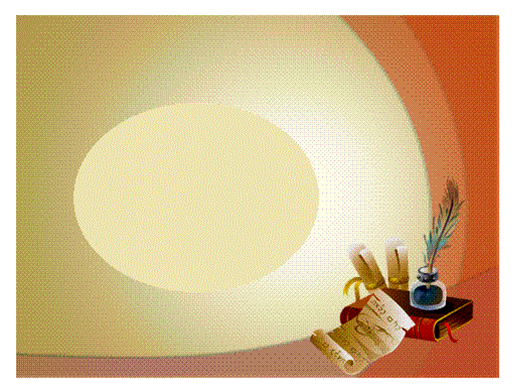 Чухломская детская библиотека представляет
Возьмёмся за руки друзья, чтоб не пропасть по одиночке
Готовимся к заключительной игре «Умники и умницы»
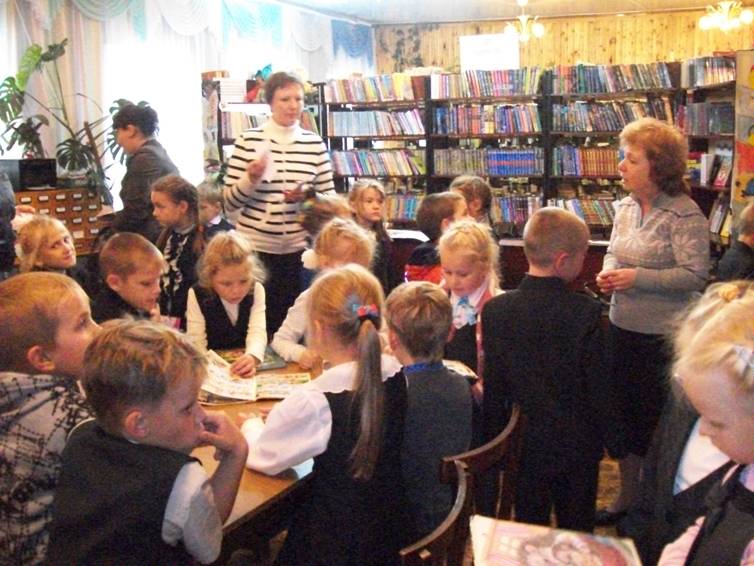 Клуб «Читайка»
Первоклассники слушают стихи С.Маршака
«Помбиб»
Знакомство с книгами
Наша работа
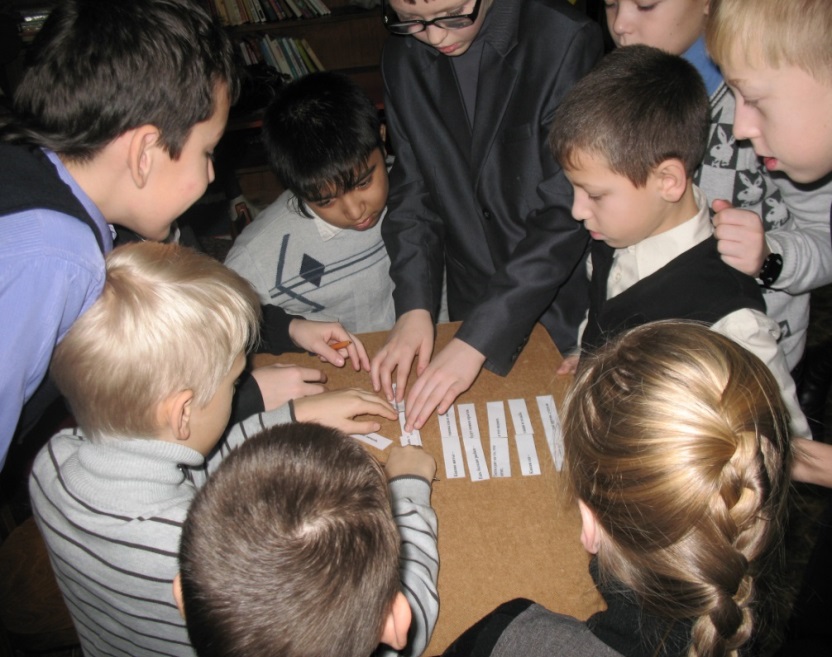 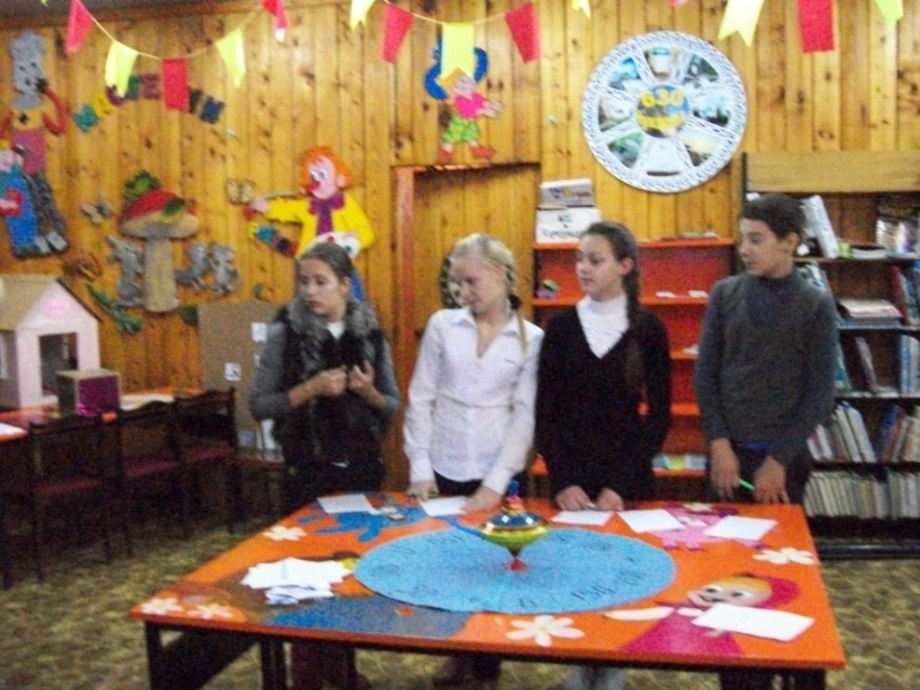 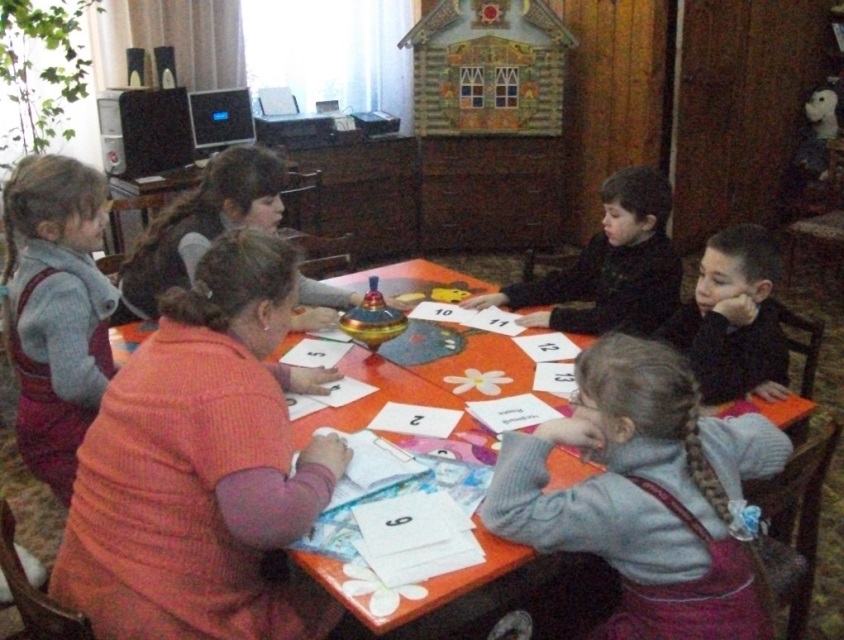 Методические объединения педагогов
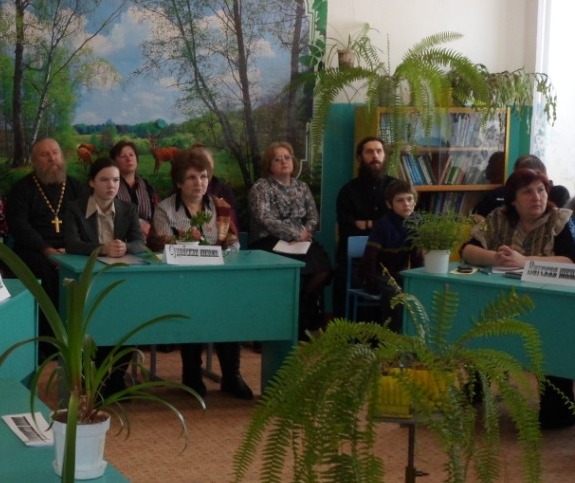 Панкратовская библиотека
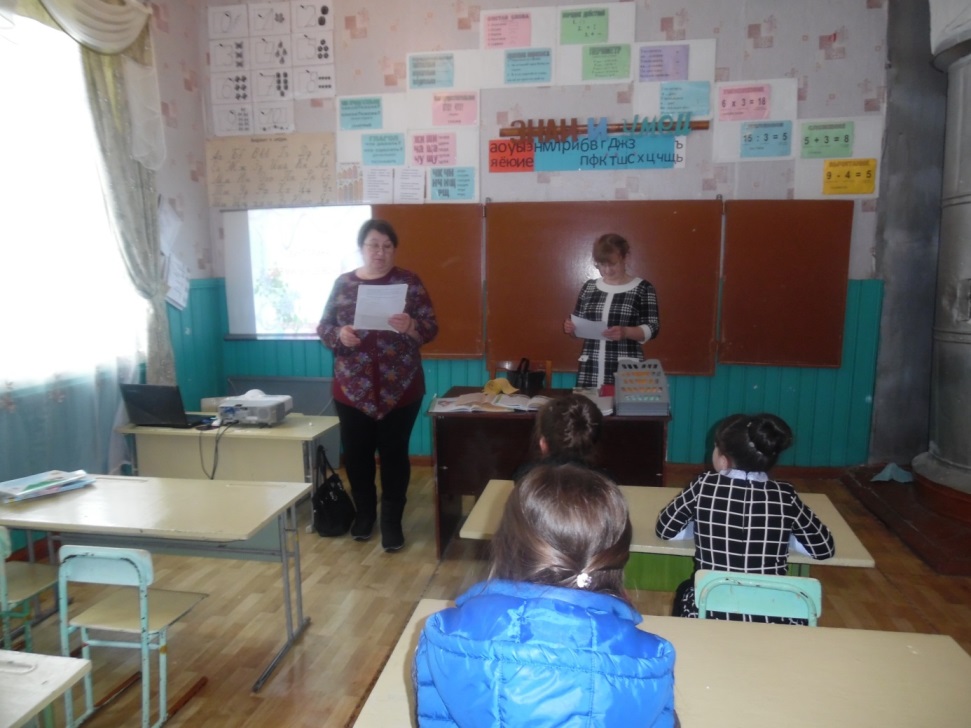 Судайская библиотека
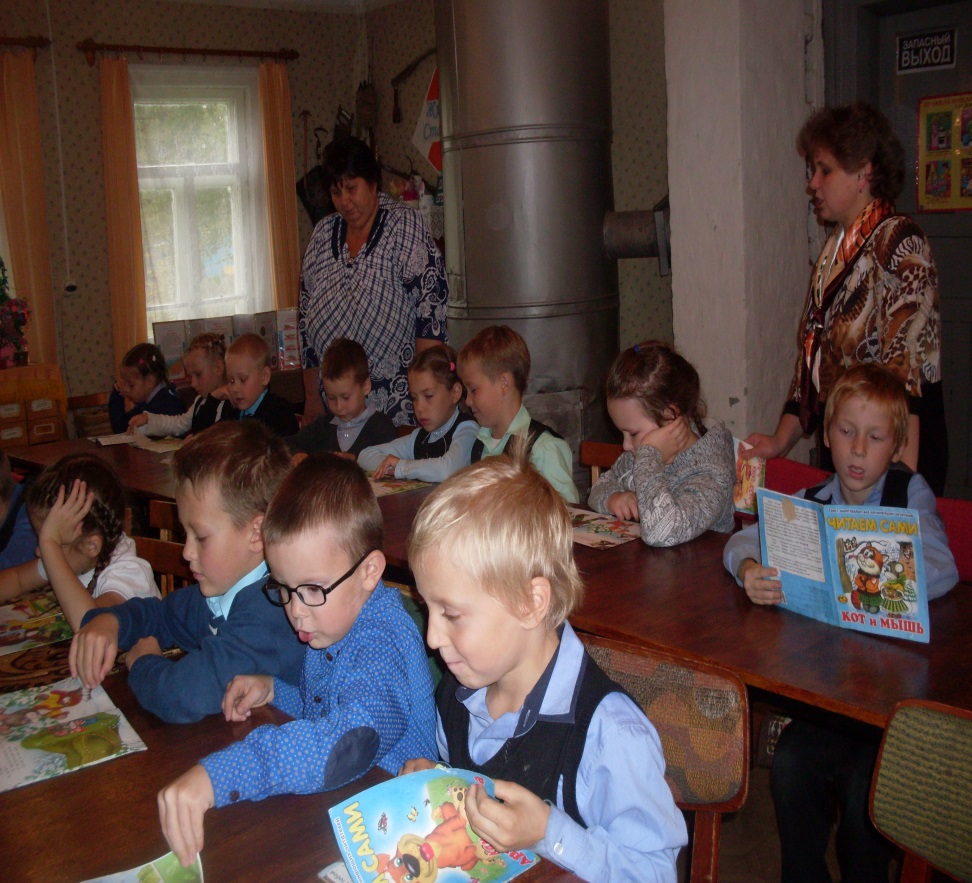 Судайская библиотека
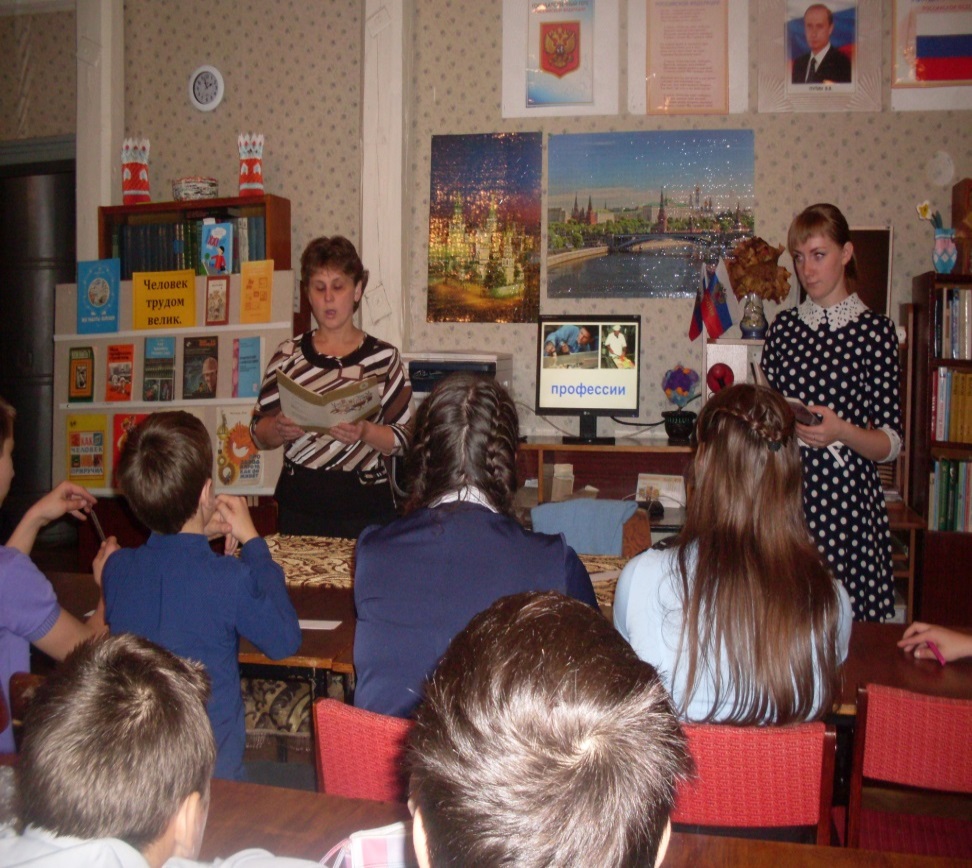 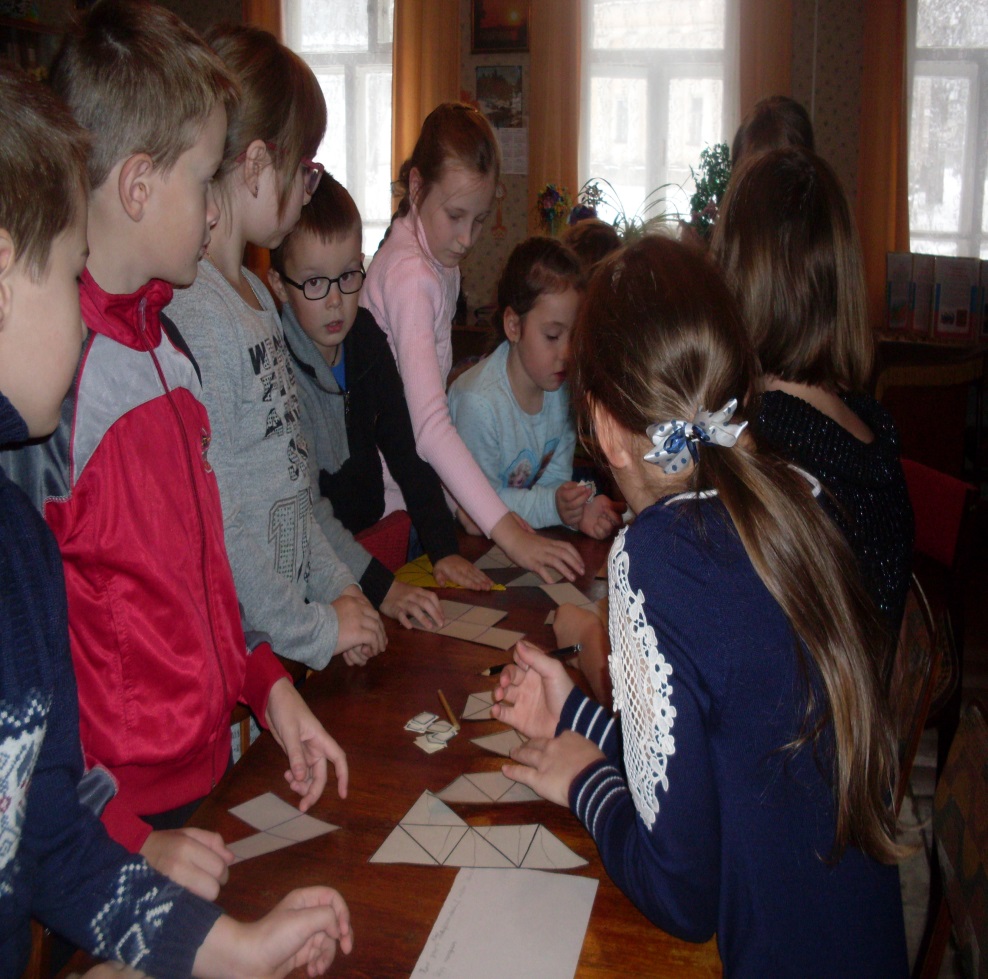 Петровская библиотека
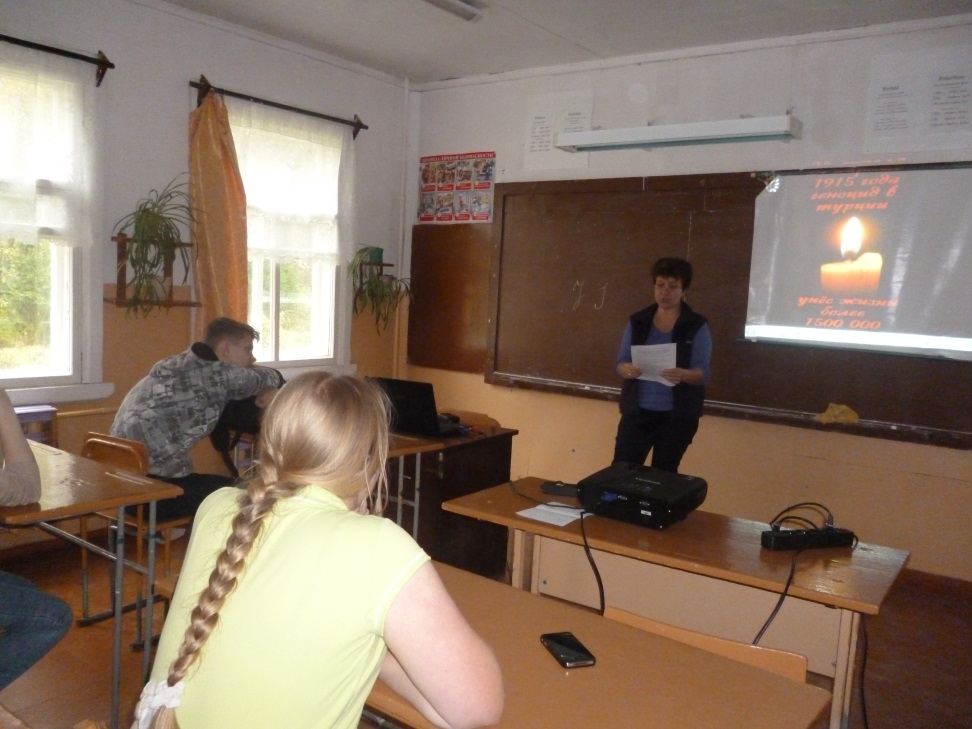